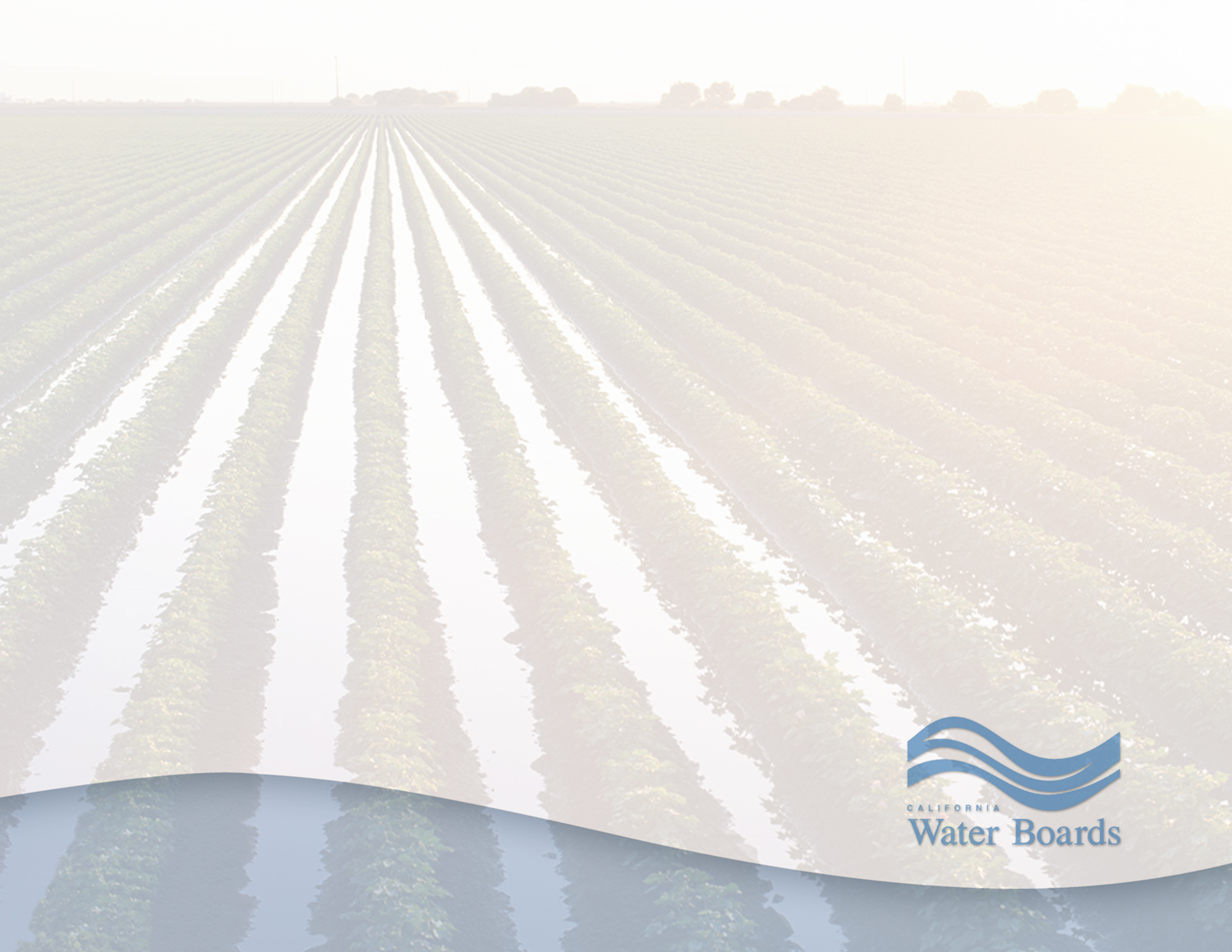 Diversion Reporting and Measurement Regulation:Focus on the Delta
Michael Patrick George, Delta Watermaster
August 22, 2016
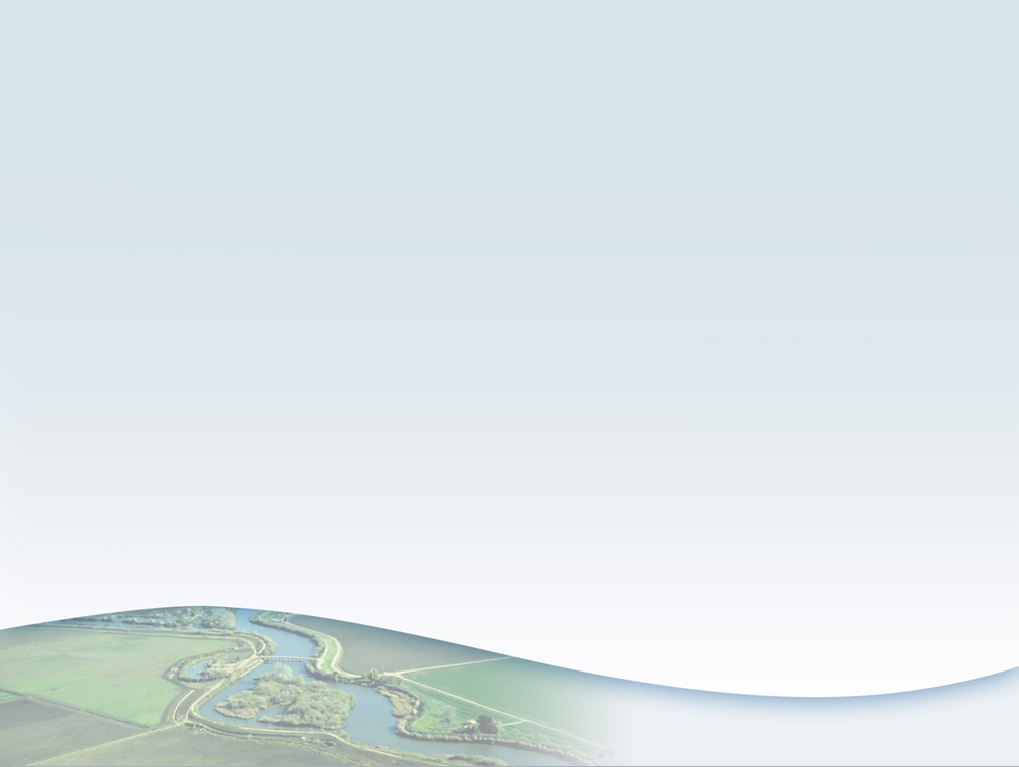 Reporting Requirements
Includes all diverters since Delta Reform Act of 2009
Every diversion must report actual use 
Due annually, by month (currently, by June 30)
Due more frequently during drought conditions
Statement of Diversion and Use
STILL due, independent of new measurement requirement
Non-filers risk loss of legal protection for the water right claim
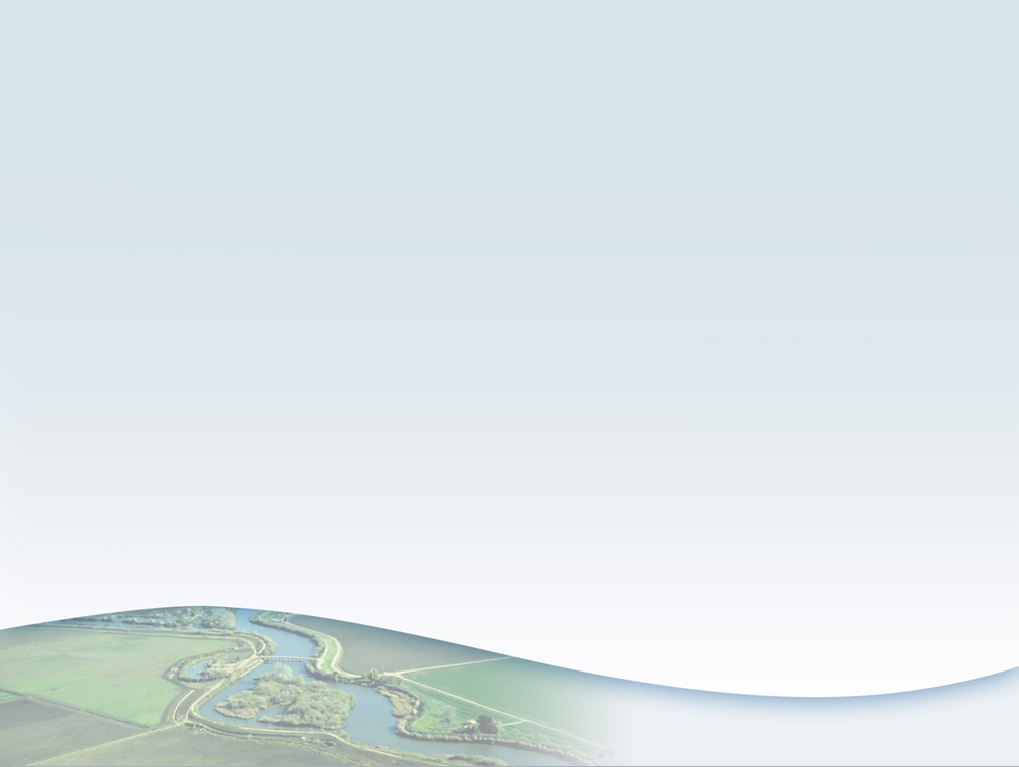 New Measurement Overview
New regulation (Jan. 19) implements SB 88
Applies to every claim to use >10 acre-feet/year
Sets measurement accuracy performance standard: ±10% 
Comply with:
Measuring device or 
Measurement method
In circumstances where standard compliance is infeasible
Alternative compliance plan
Specified minimum content
No regulatory approval
Develop and implement, subject to compliance audit
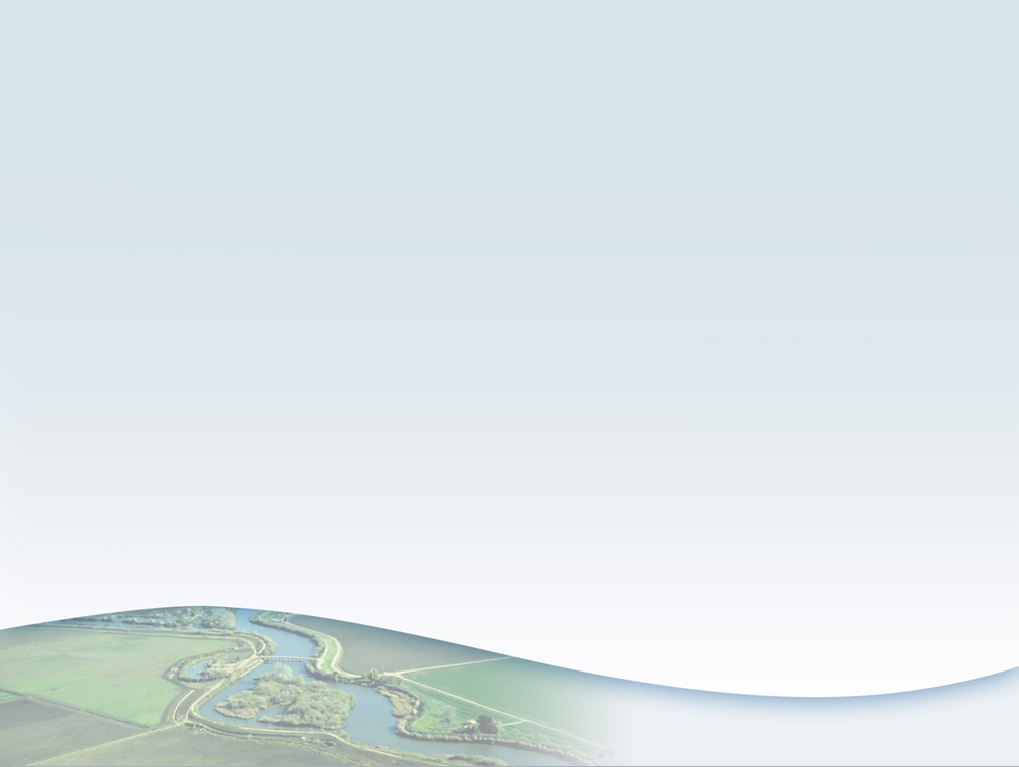 Measuring Devices
No “Approved Devices”
Performance standards for both accuracy and monitoring frequency
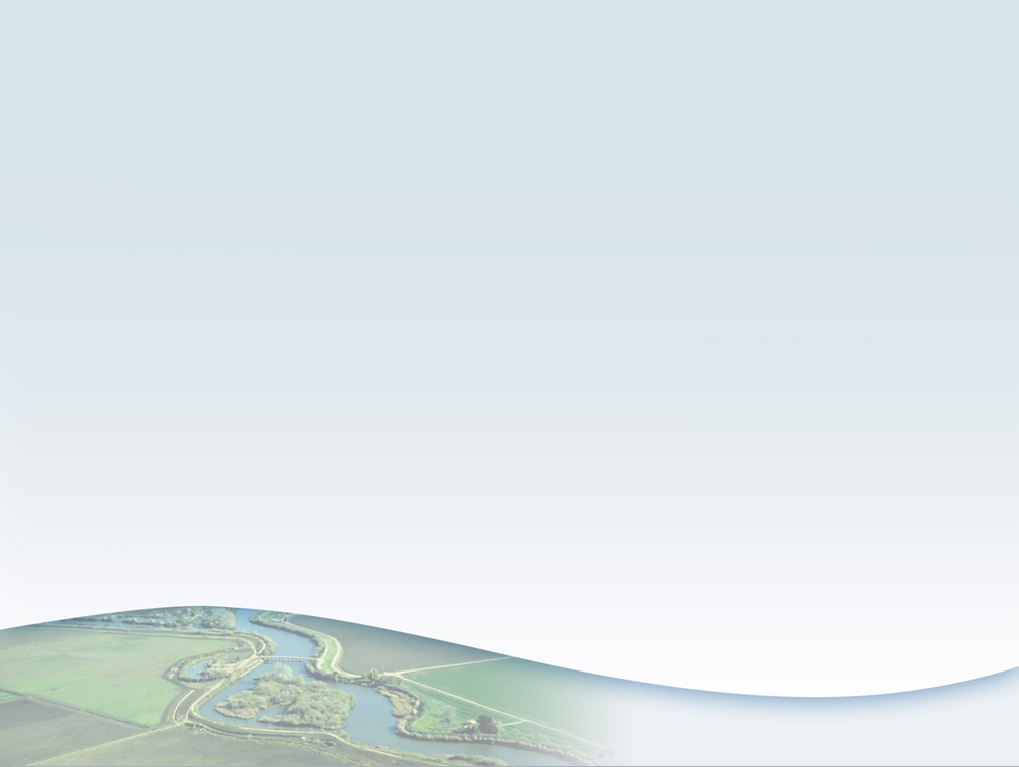 Measurement Methods
A diverter may employ a measurement method 
Must meet the same performance standard: ±10%
Provides flexibility to adapt to individual circumstances
Encourages cooperation among diverters on a common system
May be simpler and more economical than meters
Examples:
Meter at point of diversion with allocation formula to each claim
Tidal gate with measurement algorithm tied to published tide table
Staff gauge coupled with floodable acreage, monitoring and recording 
Methods for larger diversions must be certified by a professional
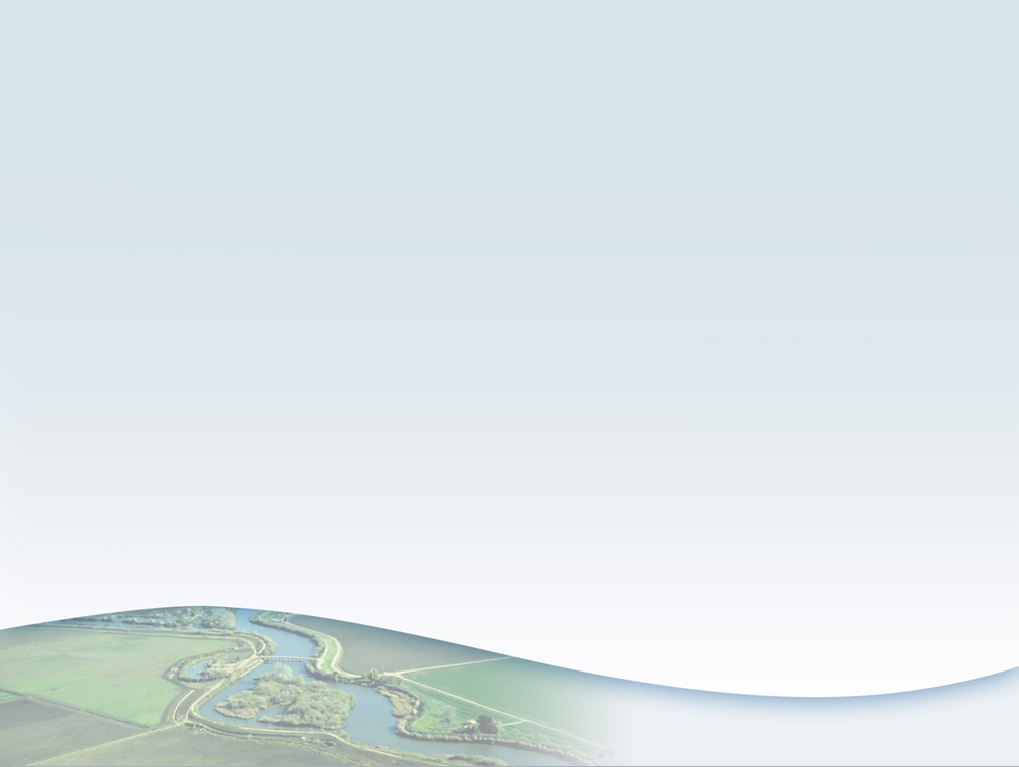 Measurement Methods
A diverter may employ a measurement method 
Must meet the same performance standard: ±10%
Provides flexibility to adapt to individual circumstances
Encourages cooperation among diverters on a common system
May be simpler and more economical than meters
Examples:
Meter at point of diversion with allocation formula to each claim
Tidal gate with measurement algorithm tied to published tide table
Staff gauge coupled with floodable acreage, monitoring and recording 
Methods for larger diversions must be certified by a professional
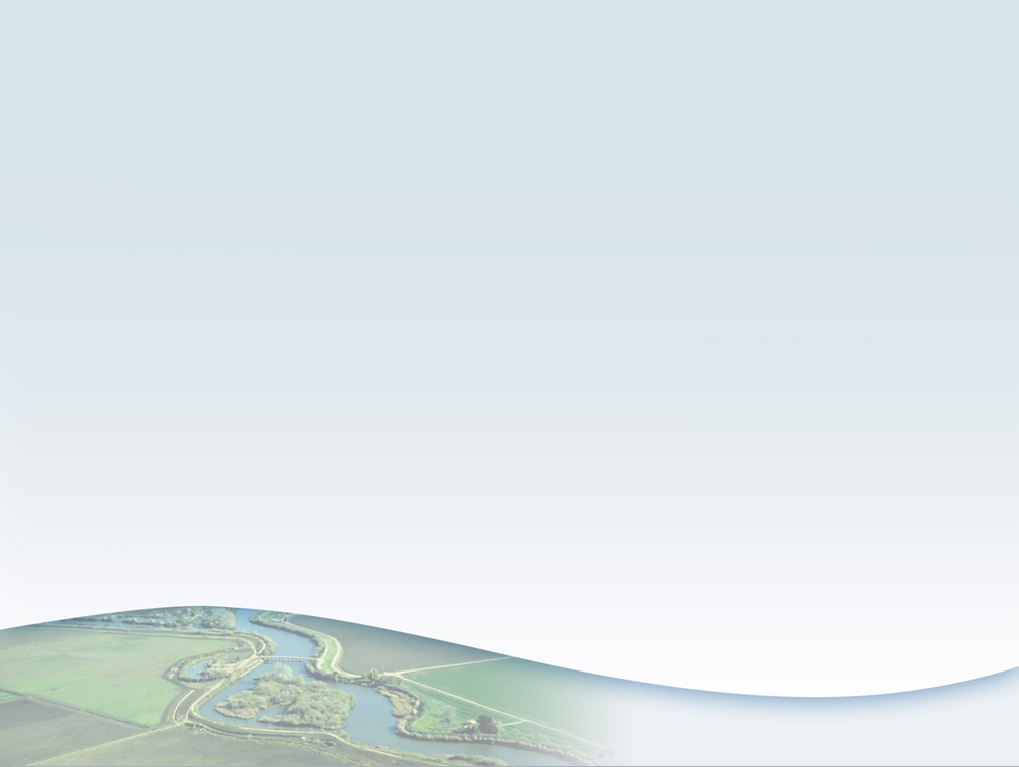 Alternative Compliance Plan
Available only where conventional compliance is not possible for a reason enumerated in the law
Requires coming as near to compliance as circumstances reasonably allow; cost is not a controlling factor
Should follow regulation check-list
To be filed and implemented; no “approval” available
Consultation, creativity and diligence are encouraged
Compliance burden remains with diverter
Plans (and progress of implementation) subject to audit, correction and, if necessary, enforcement action
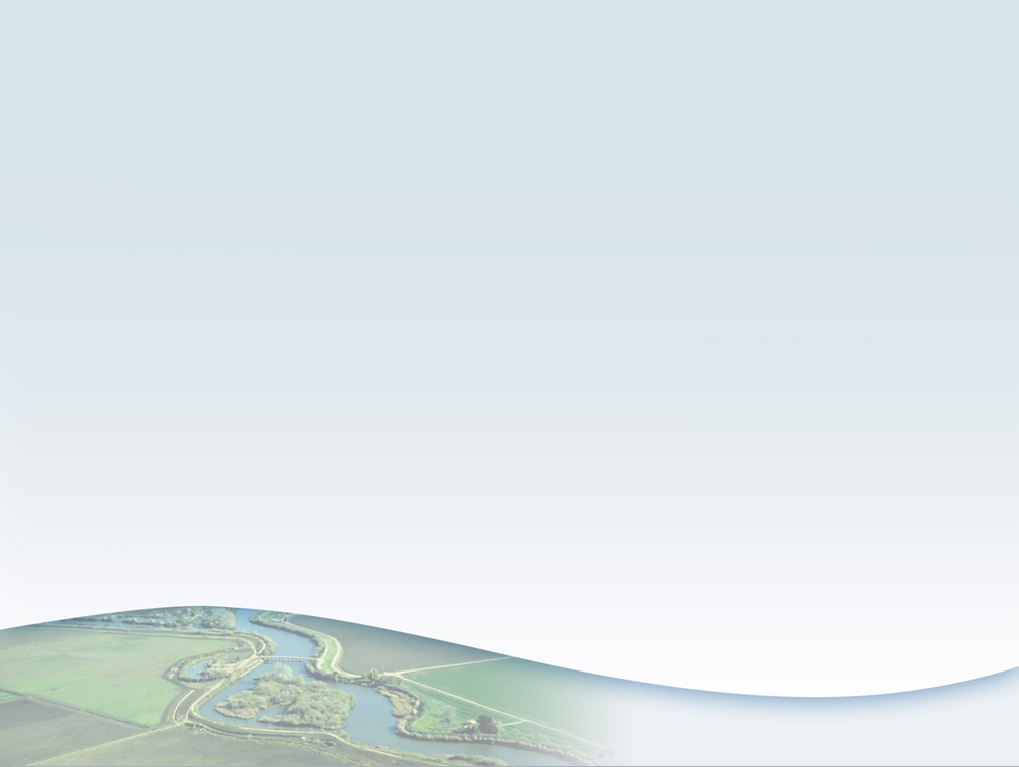 Specific Challenges in the Delta
Tidal influence
Use of syphons
Shared points of diversion
Fouling
Vandalism
Experimentation
Cost
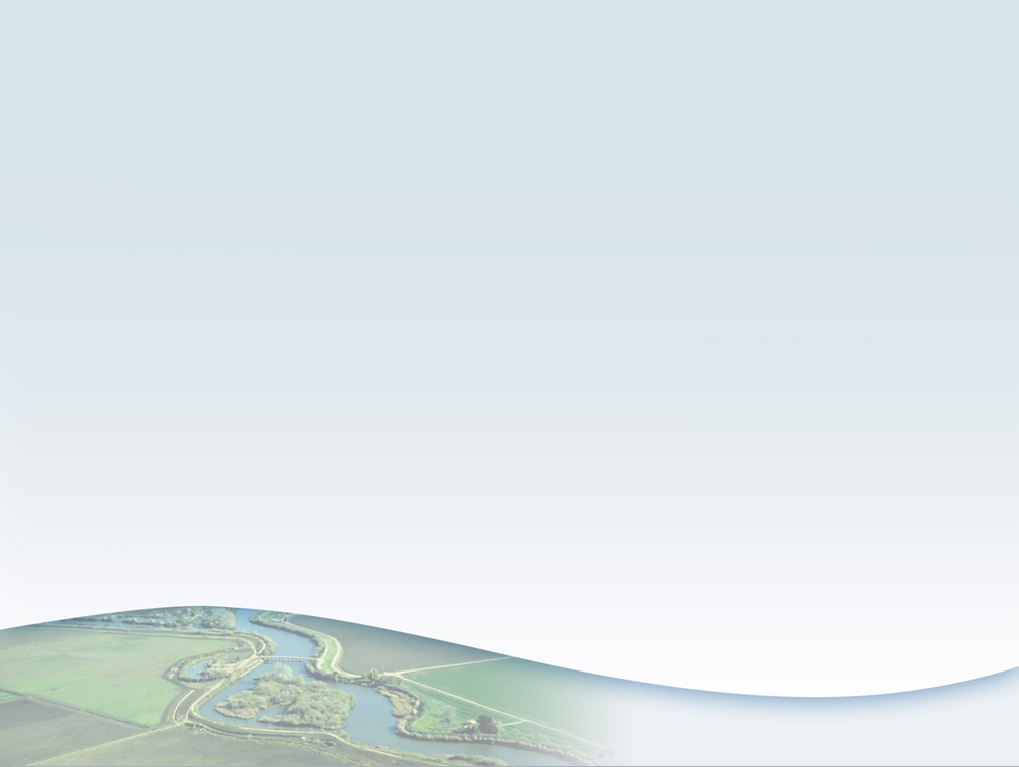 Extensions of Time
For good cause shown, there is authority to grant extension of time for compliance
What constitutes “good cause”?
Demonstration of diligence, before and after
Serious investigation of available models
Explanation of challenges encountered
Proposed solution strategy, with milestones
Description of anticipated benefits/outcomes
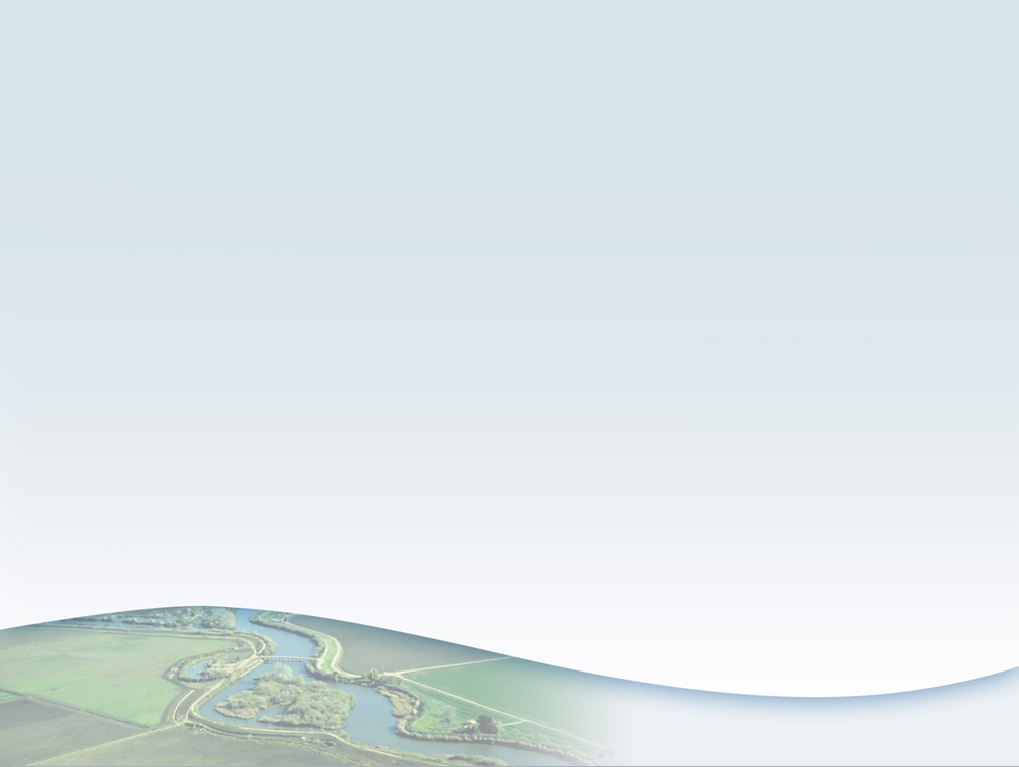 Enforcement
Outside the Delta: Water Board Division of Water Rights
Inside the Delta/Marsh: Delta Watermaster
Significant civil fines for unlawful diversion
Failure to comply jeopardizes value of water right 
Objective: compliance leading to improved administration of scarce/precious resource
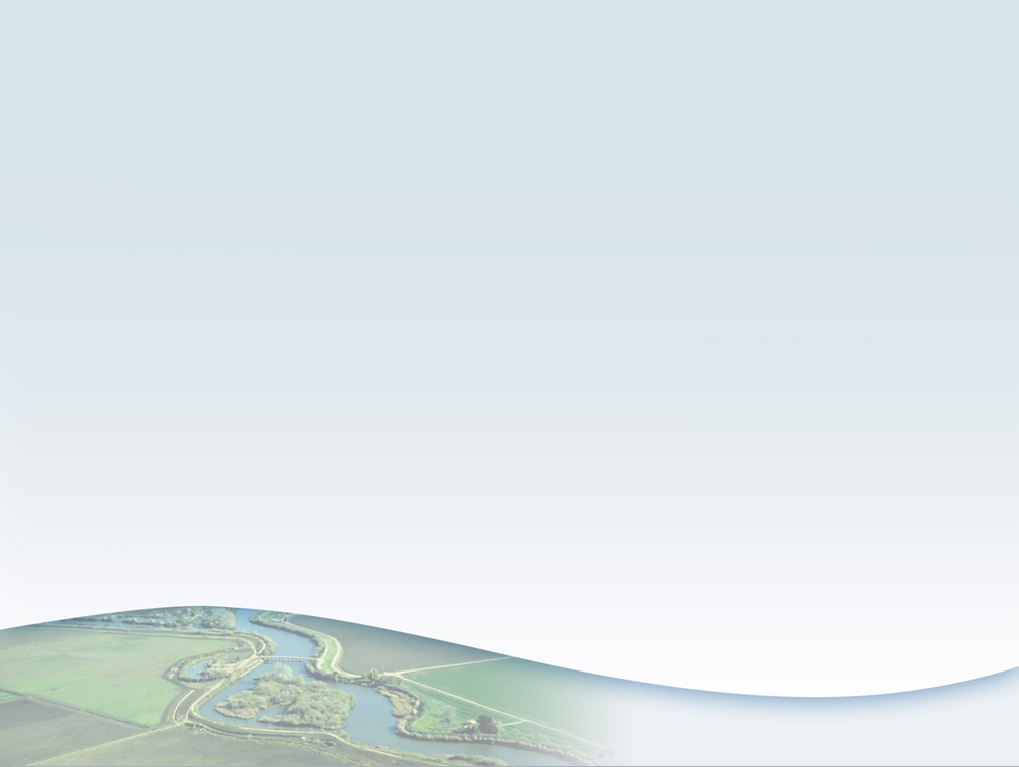 Questions?
Contact: Lauren Barva, (916) 319-8264 or lauren.barva@waterboards.ca.gov